Settling the West
Miners and Ranchers
Learning Targets
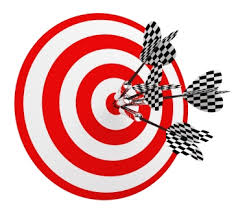 Know the following names/terms/places:
   placer mining, quartz mining, Henry 
   Comstock, vigilance committees, Leadville, Denver,  
   long drive
Discuss the reason “longhorns” could survive the Great Plains.
Describe the significance of the Chisholm Trail.
What caused “range wars” and what was their result.
Explain the effect that the Civil War and railroad construction had on the development of cattle ranching on the Great Plains.
Explain the cycle that took place between towns going from boomtown to ghost town.
Growth of the Mining Industry
The West’s rich deposits of gold, silver, and copper 
provided for the needs of growing industries in the East
Brought the first settlers to the mountain west
Early prospectors would extract shallow deposits of ore off the surface (called placer mining) hoping to strike it rich.
They used simple equipment like picks, shovels, pans. 
After these surface deposits dwindled, corporations would move in to begin quartz mining which involved digging deep into the Earth.
Growth of the Mining Industry
-The Big Strike in Nevada 
In 1859 a prospector named Henry Comstock staked a claim in six-Mile Canyon, Nevada.
The sticky, blue-gray mud found there turned out to be nearly pure silver ore. 
News spread fast and the tiny outpost turned into a town of 30,000 almost overnight
The silver eventually ran out and the mine closed.
Without the mines, the town’s economy collapsed, and most of the towns people moved on in search of new opportunities. 
This cycle of boom and bust- from boomtown to ghost town- was repeated throughout the mountainous West. 
Law enforcers were scarce, and self-appointed volunteers sometimes formed vigilance committees.
Growth of the Mining Industry
-Other Bonanzas 
The discovery of gold near Pikes Peak in 1858 sent miners on a frantic rush. Coining the phrase “Pikes Peak or Bust.”
Leadville, so called for deep deposits of lead that contained large amounts of silver. 
Denver, the supply point for mining areas became the second largest city in the West behind only San Francisco.
Ranching and Cattle Drives
In the early 1800’s, Americans did not think cattle ranches on the Great Plains were practical.
Water was scarce, and cattle from the East could not survive on the tough prairie grasses.
A different breed, the longhorn could easily survive in the harsh climate of the Plains, and by 1865, as many as 5 million of them roamed the grasslands of Texas. 
Cattle could be driven north to the rail lines and sold for 10 times the price they could get in Texas.
The route to Abilene, Kansas, became the major route north. Between 1867 and 1871, cowboys drove nearly 1.5 million head of cattle up the Chisholm trail to Abilene- a town that, when filled with cowboys at the end of a drive, rivaled the mining towns in terms of rowdiness.
Ranching and Cattle Drives
-The Long Drive 
It began with the spring roundup when ranchers met their cowboys to collect cattle from the open range. 
Stock from many different owners made up these herds. 
Cowboys for major ranchers went north with the herds.
Ranching and Cattle Drives
-Ranching Becomes Big Business
Sheep herders moved their flocks onto the range and when farmers settled there, blocking the trails, “range wars” broke out among competing groups. 
At first, ranchers saw barb wire as more of a threat than an opportunity. They did not want to abandon open grazing and complained when farmers put up barriers that prevented the ranchers livestock from roaming.
The Fencing in of the range was not the only reason the long drives ended.
New European breeds replaced longhorns, and the cowboy became a ranch hand.
Review Questions
Define or identify the following names/terms/places:
    placer mining, quartz mining, Henry Comstock,  
    vigilance committees, Leadville, Denver,  long drive
Why were “longhorns” able to survive the Great Planes?
Describe the significance of the Chisholm Trail.
What caused “range wars” and what was their result?
Explain the effect that the Civil War and railroad construction had on the development of cattle ranching on the Great Plains.
Explain the cycle that took place between towns going from boomtown to ghost town.
Essay Question and Answer:
Explain the effect that the Civil War and railroad construction had on the development of cattle ranching on the Great Plains.
Before the Civil War, ranchers had little incentive to round up the longhorns roaming the grasslands. Beef prices were low, and moving the cattle to eastern markets was not practical. Two developments changed his situation: the Civil War and the construction of railroads. During the Civil War, eastern cattle were slaughtered in huge numbers to feed the armies. After the war, beef prices soared, making it worth while to round up the longhorns if a way could be found to move them east. By the end of the war, railroads had reached the Great Plains. Ranchers and livestock dealers realized that if the longhorns were rounded up and driven several hundred miles to the towns where the railroad lines ended, they could be sold for a huge profit and shipped east to market.
Essay Question and Answer:
Explain the cycle that took place between towns going from boomtown to ghost town.
News of a mineral strike in an area would start a stampede of prospectors desperately hoping to strike it rich. Almost overnight, the town near the strike would go from a frontier outpost to a boomtown of thousands of people. Shops, hotels, entertainment houses, and newspapers would open to serve the people. When the mineral veins were exhausted several years later, the mines would close. Without the mines the town’s economy would collapse, and most townspeople would move on in search of new opportunities. The result was a ghost town. This cycle of boom and bust was repeated throughout the mountainous West.